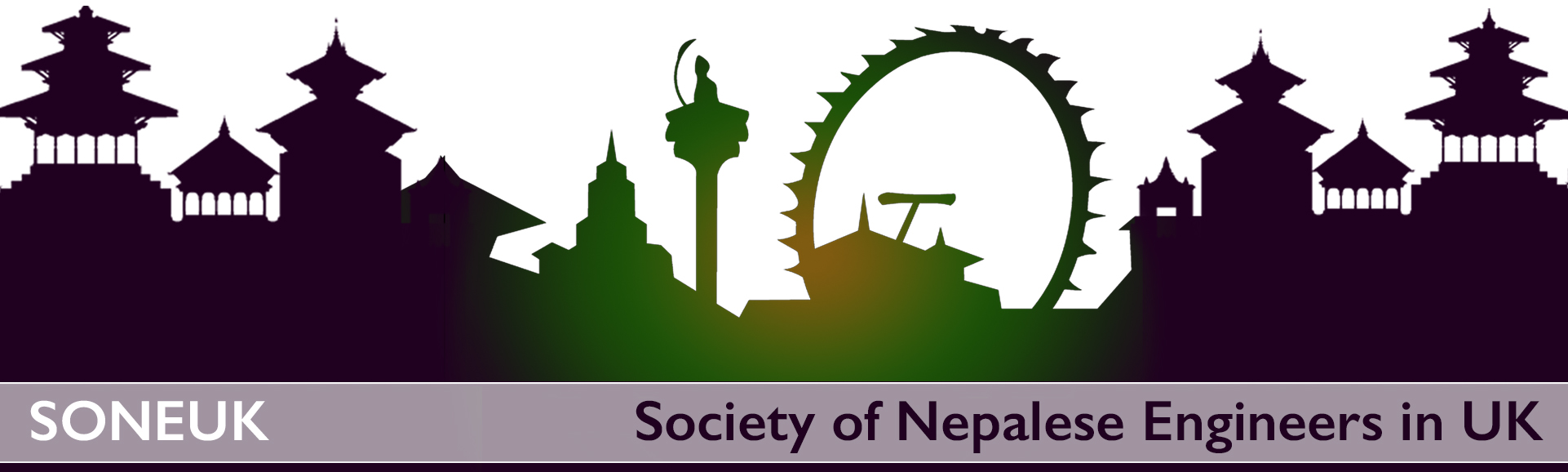 Title of Presentation
Name of Presenter
Name of Event
Date of Event
Title of Slide (Font size 44) Sample without Image
Sub Title (Font size 36)
Text content (Font size 20)


Sub Title (Font size 36)
Text content (Font size 20)
Title of Slide (Font size 44) Sample with 1 central image
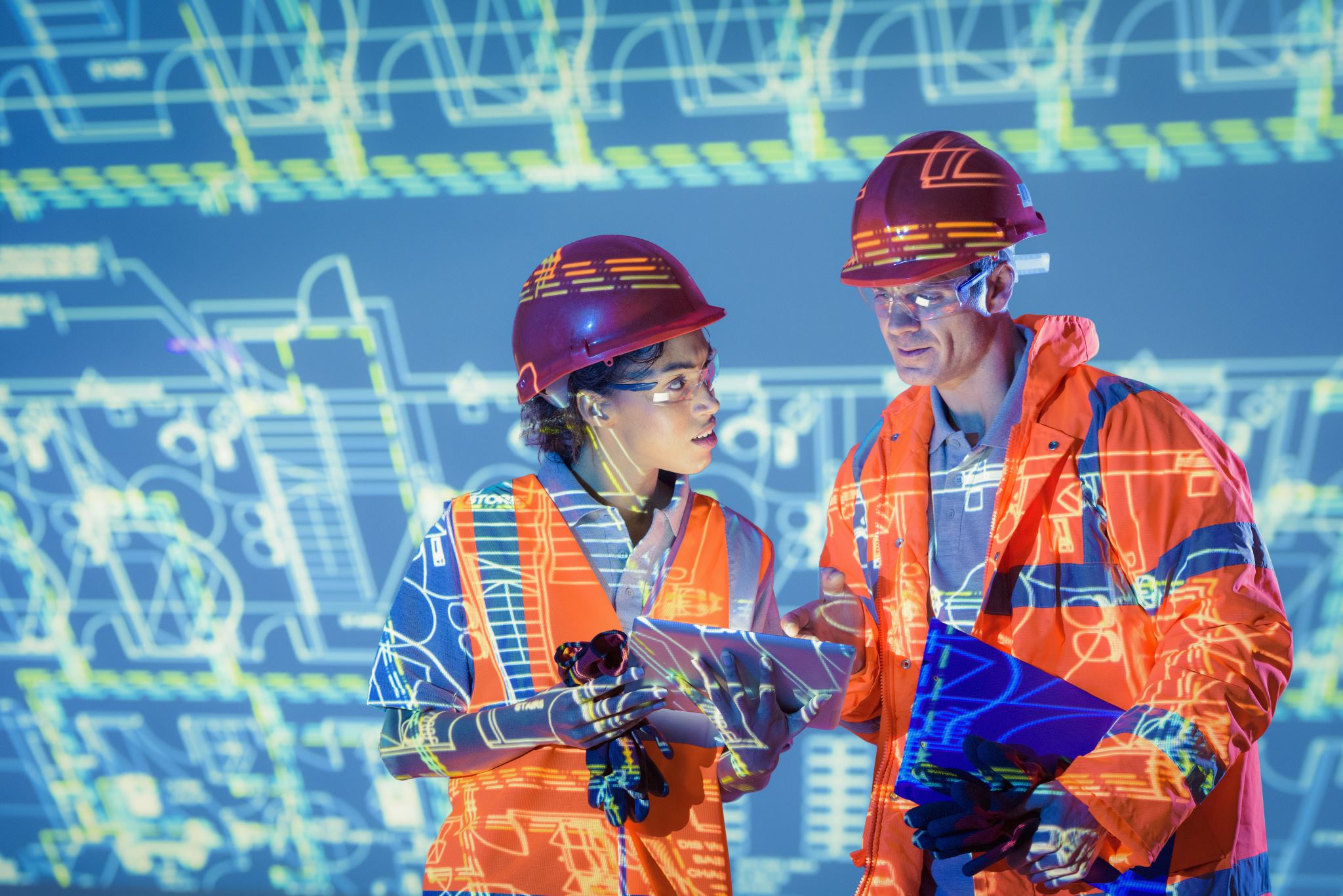 Sub Title (Font size 36)
Text content (Font size 20)
Title of Slide Sample with 2 images
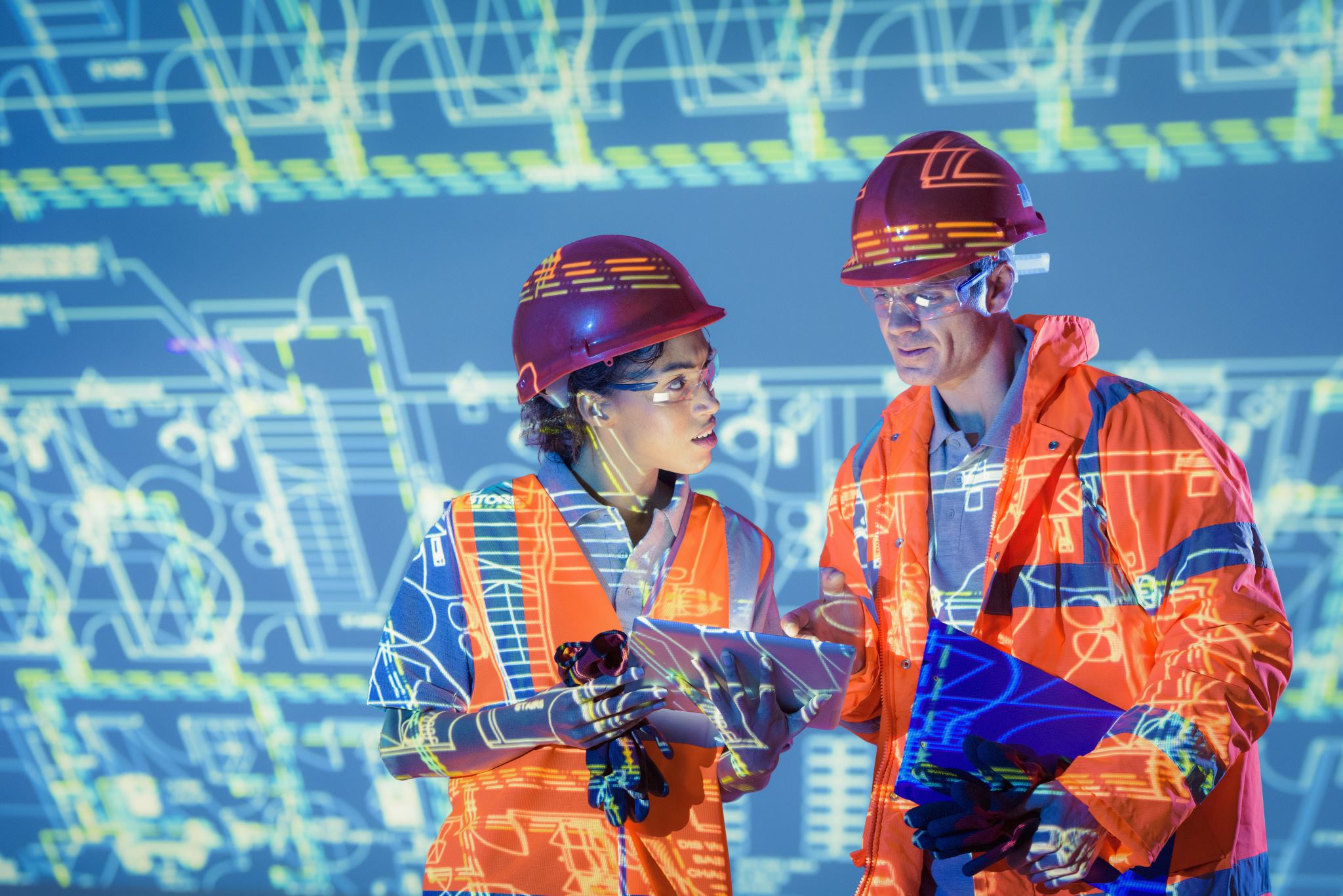 Sub Title (Font size 36)
Text content (Font size 24)




Sub Title (Font size 36)
Text content (Font size 20)
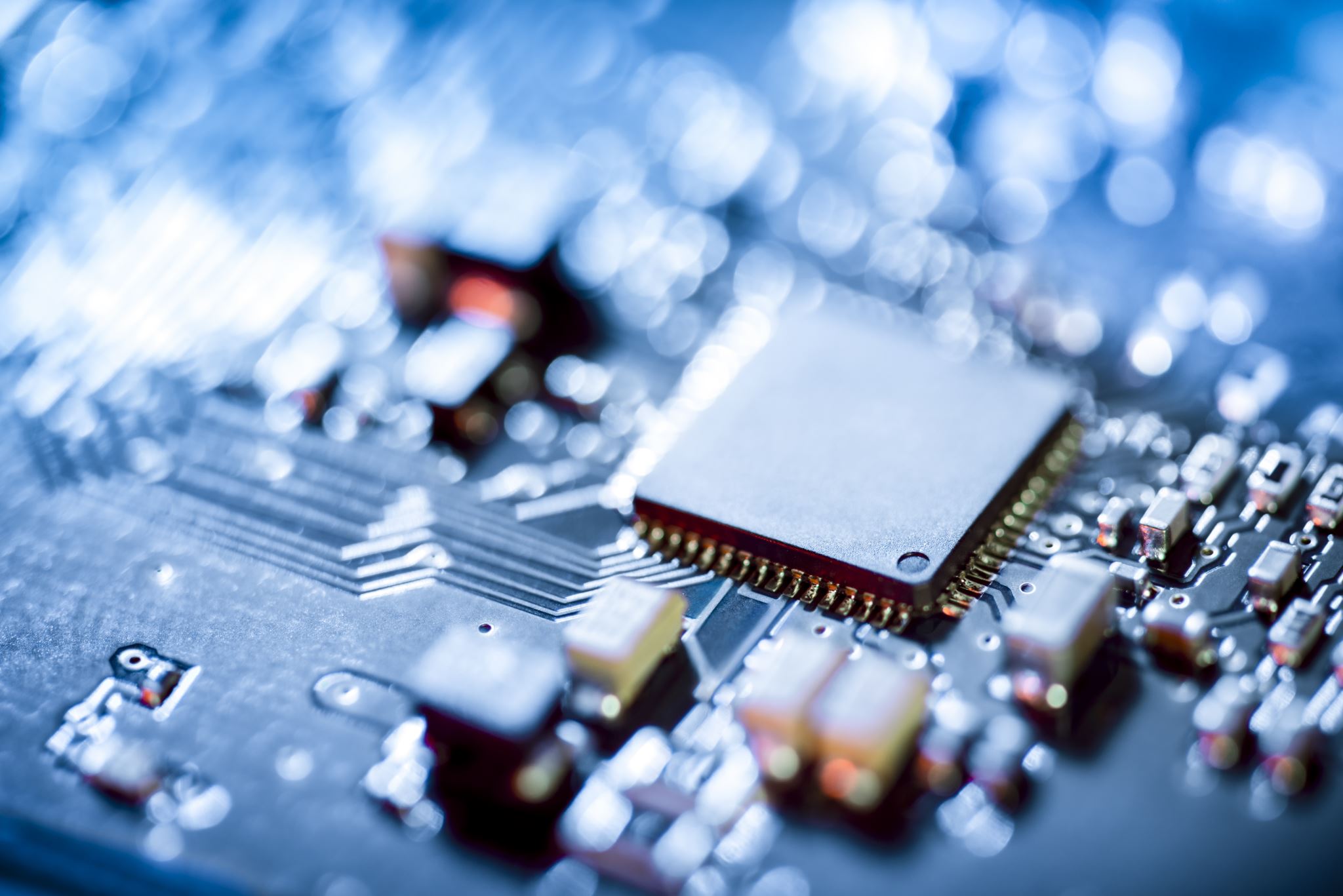